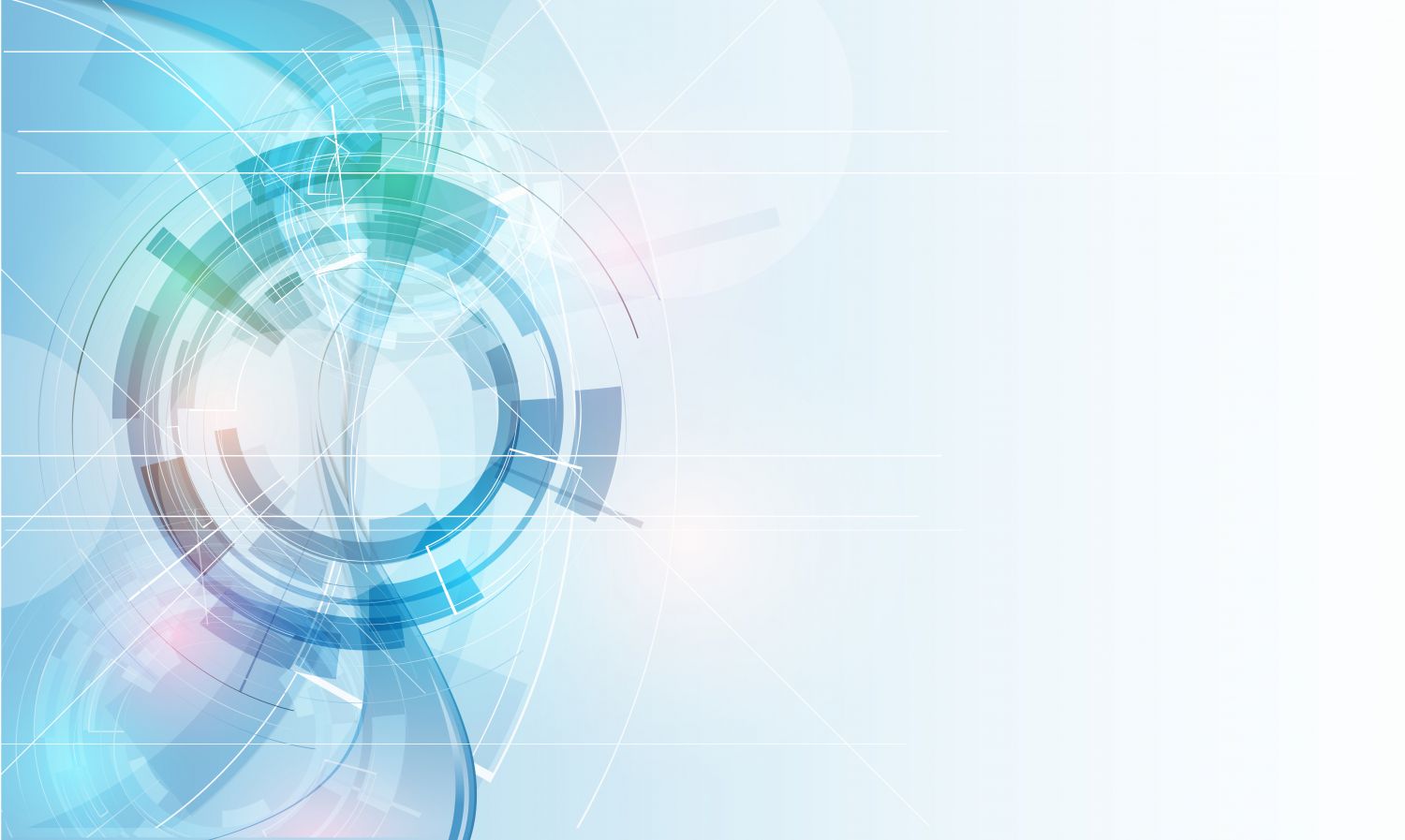 МАУ ДО ЦТ имени Д. Шервашидзе г. Лабинска
Развитие наставничества в системе дополнительного образования. Формирования позитивной динамики по риску – «Недостаточная предметная и методическая компетентность учителей».
Заместитель директора по учебной работе Бостанова Л. В.
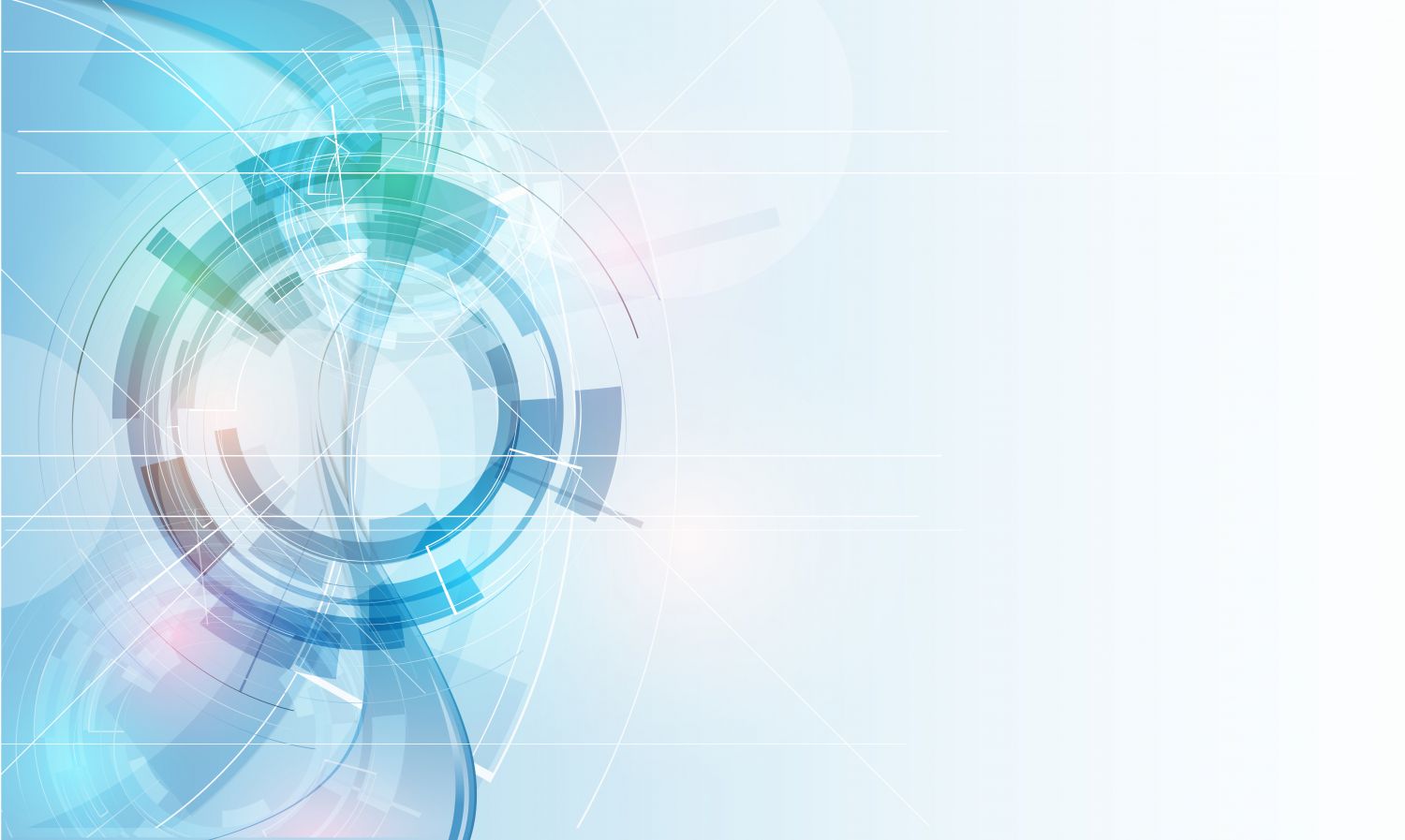 ФОРМЫ НАСТАВНИЧЕСВТА в МАУ ДО ЦТ имени Д. Шервашидзе г. Лабинска
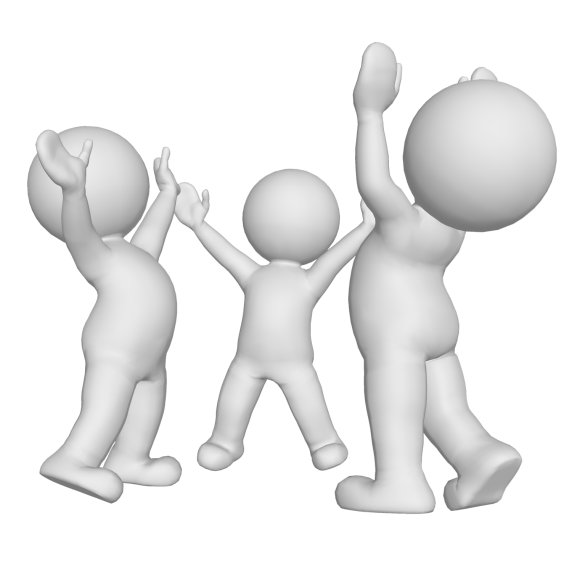 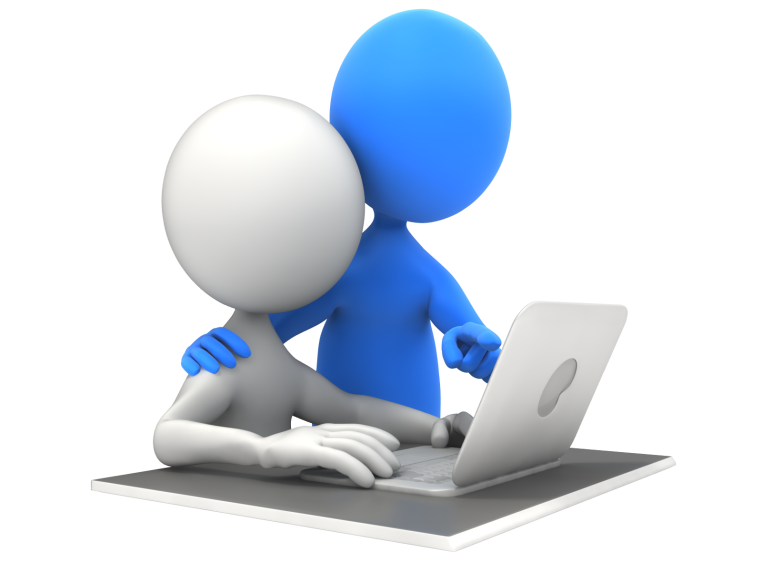 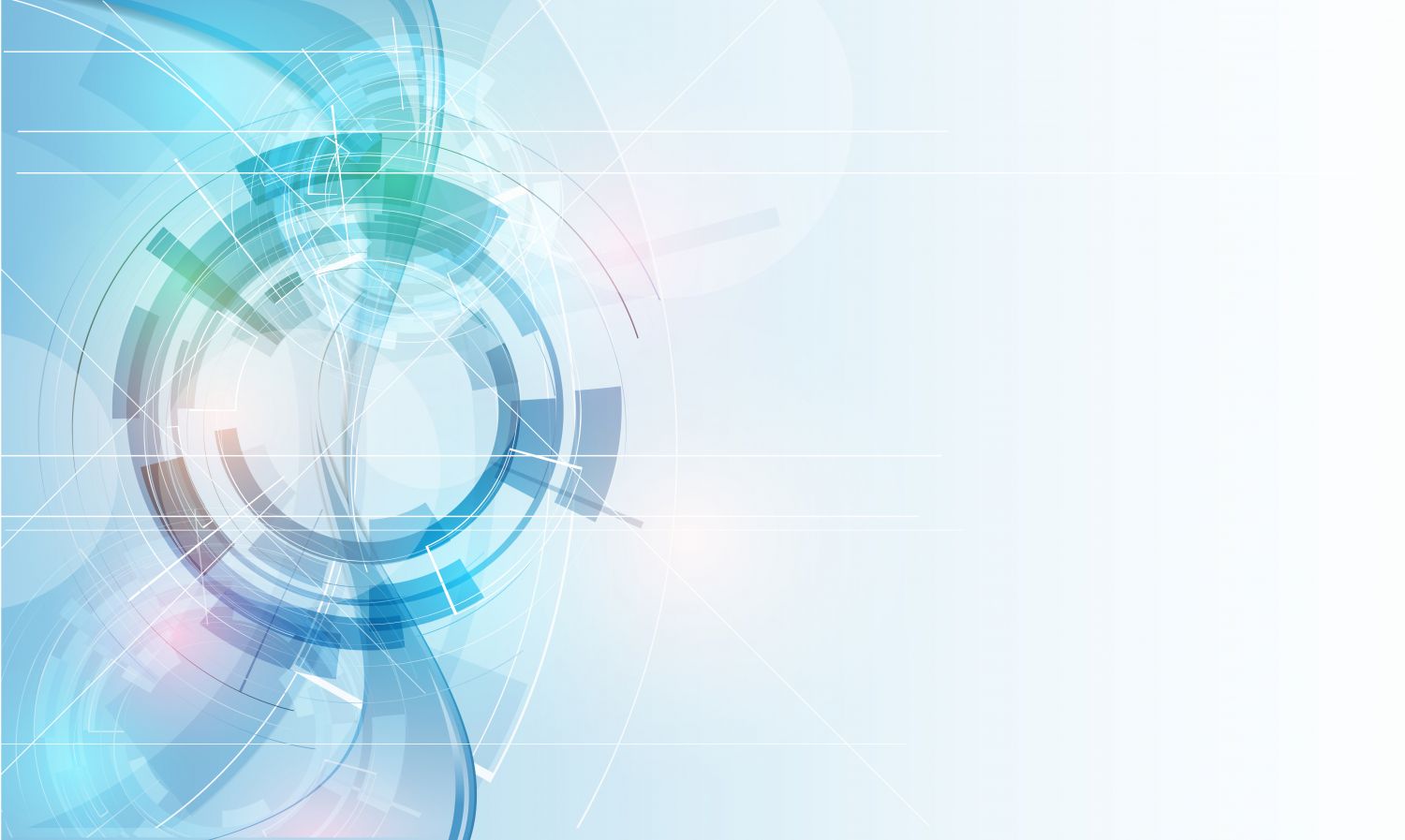 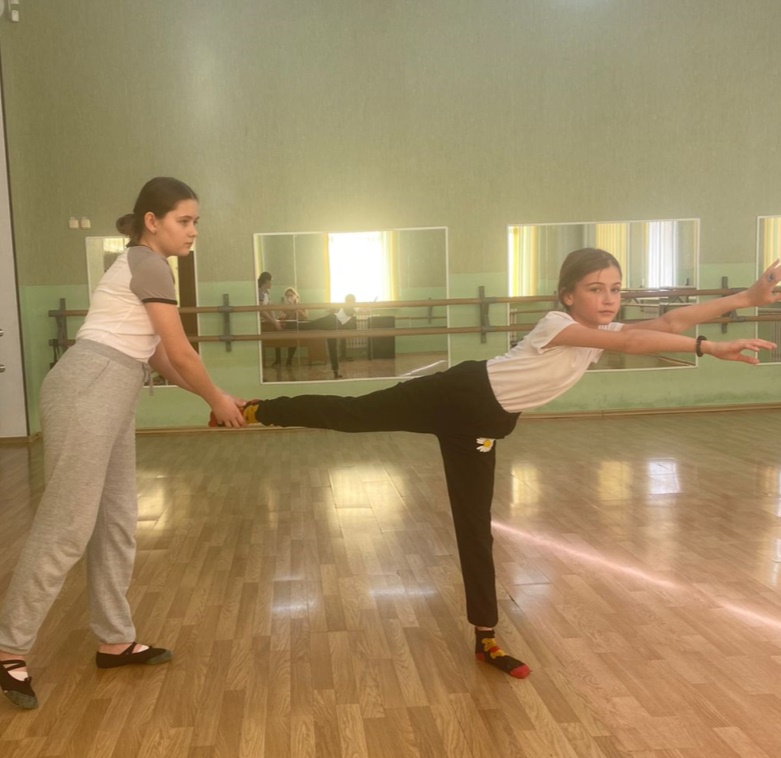 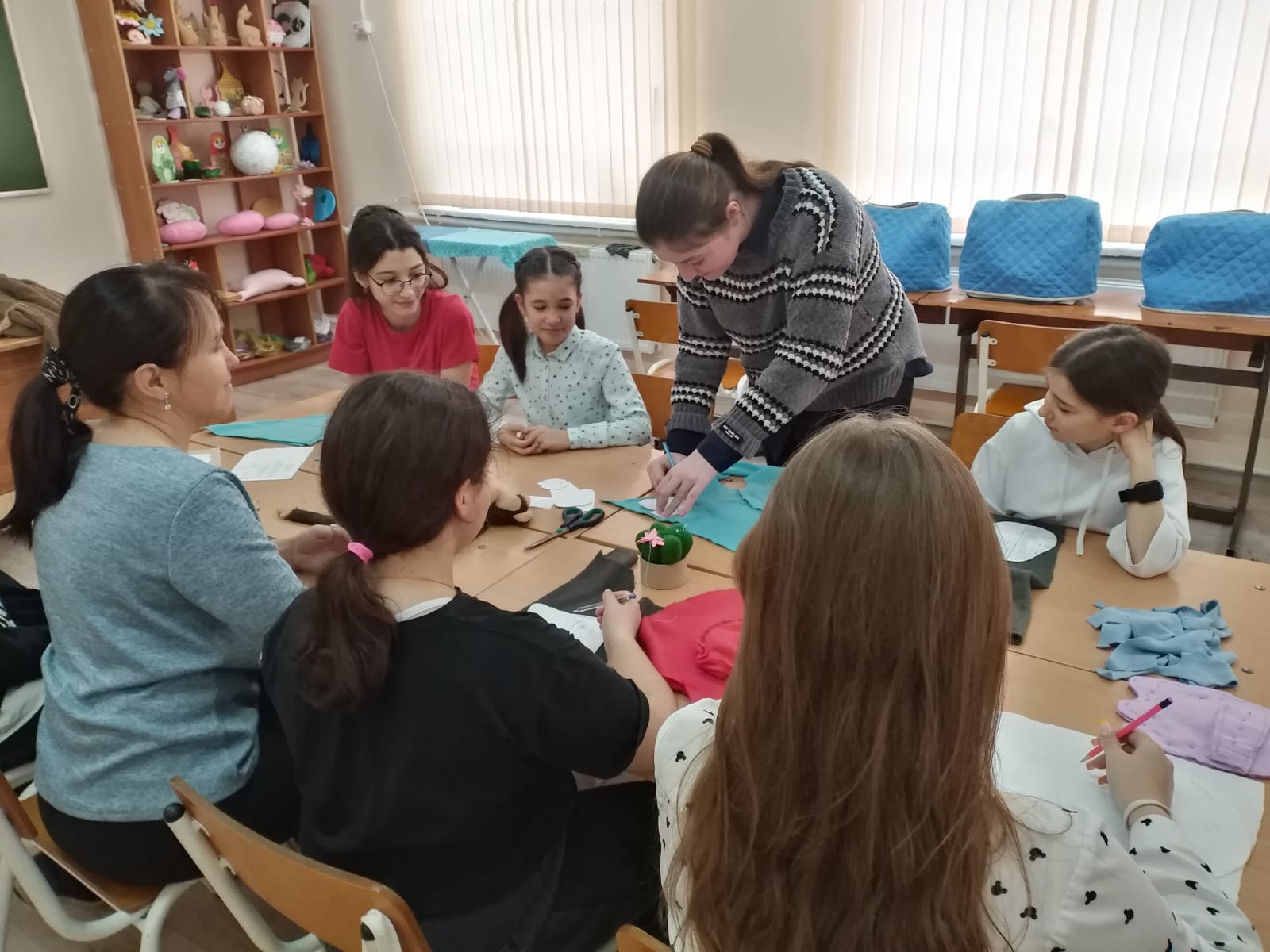 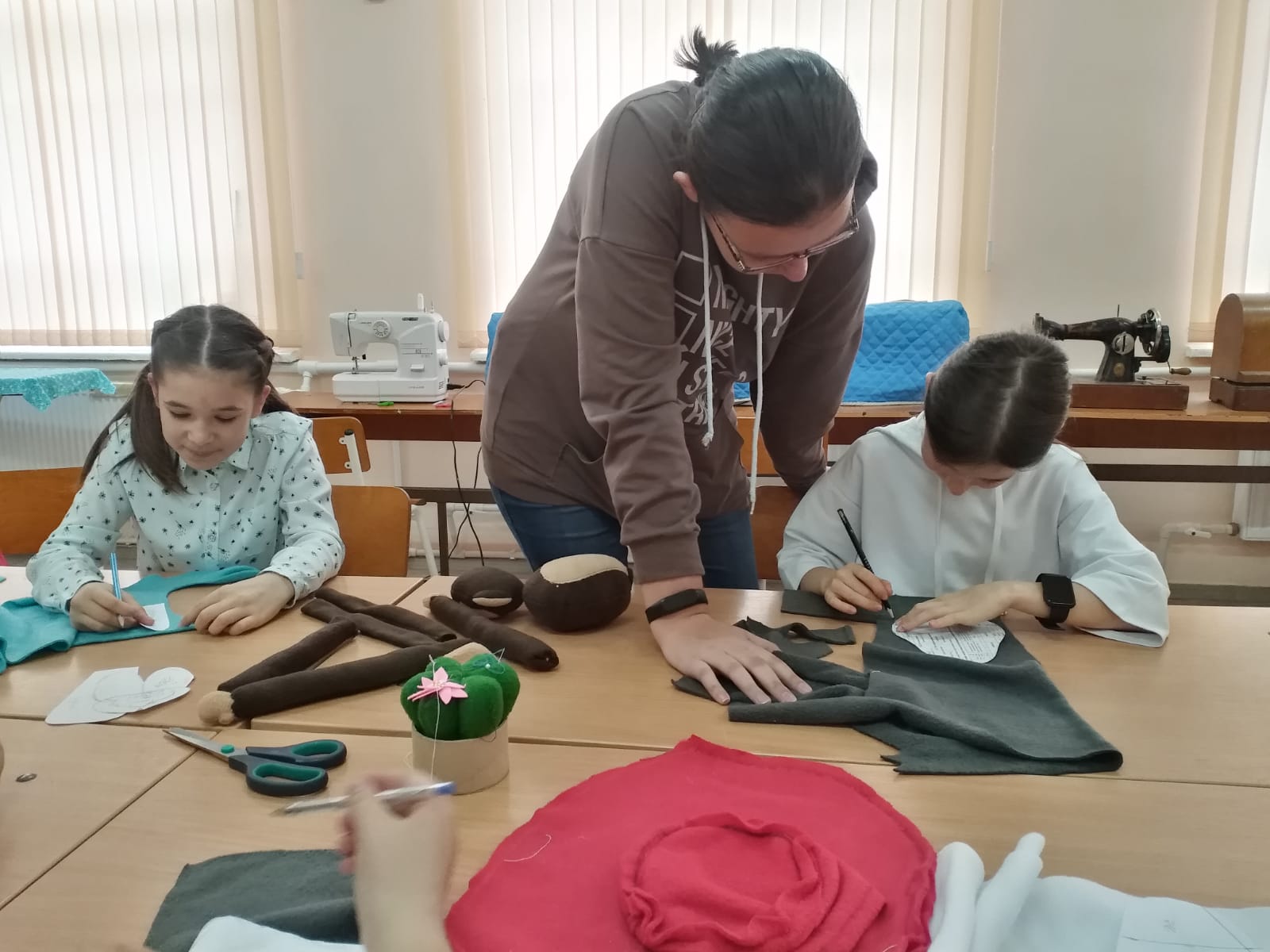 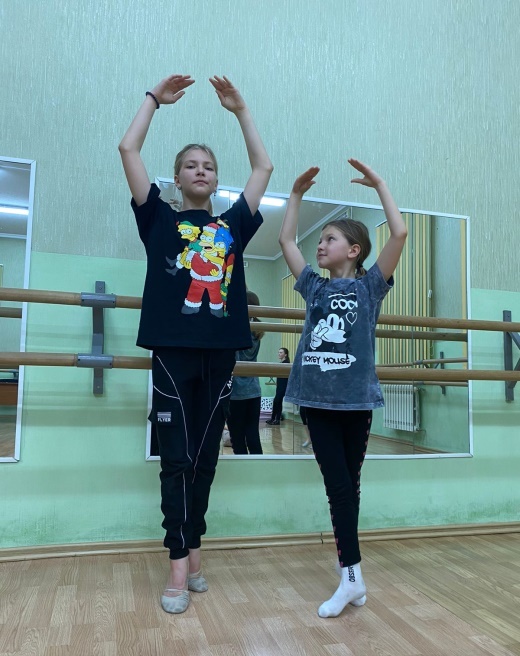 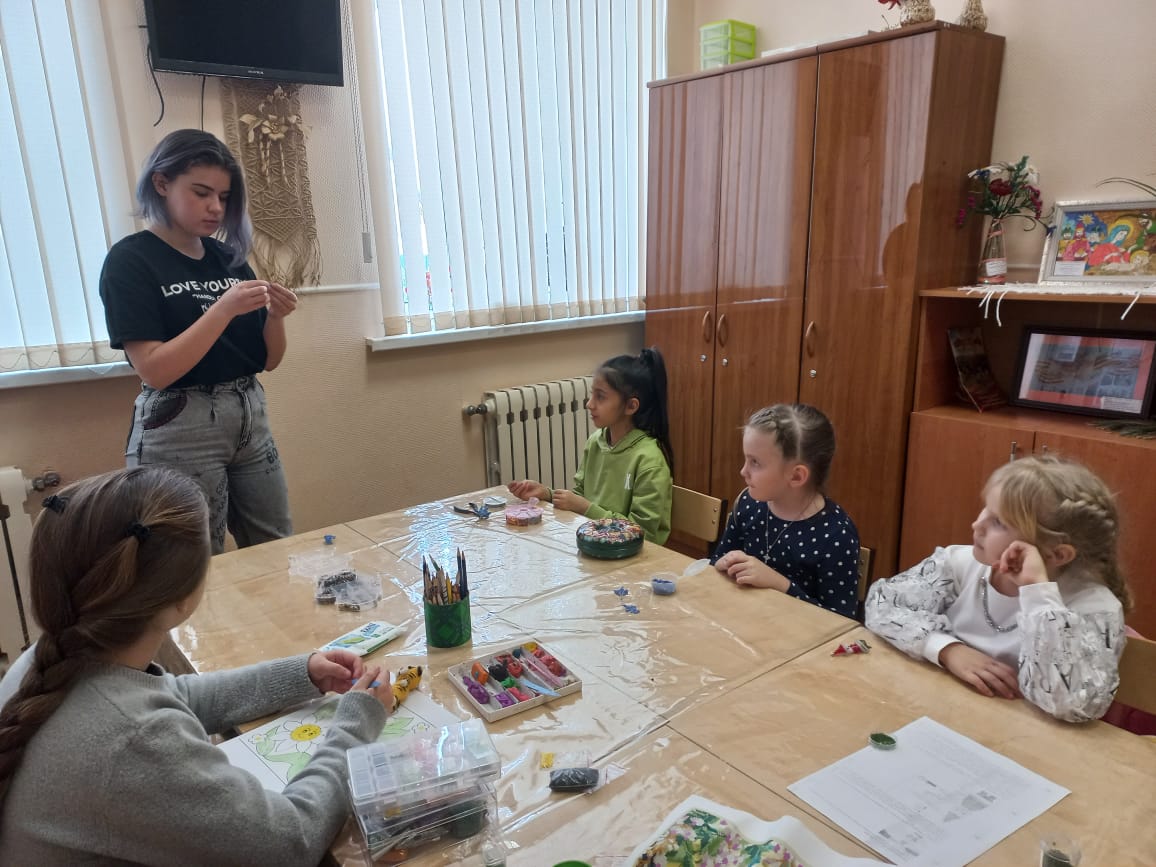 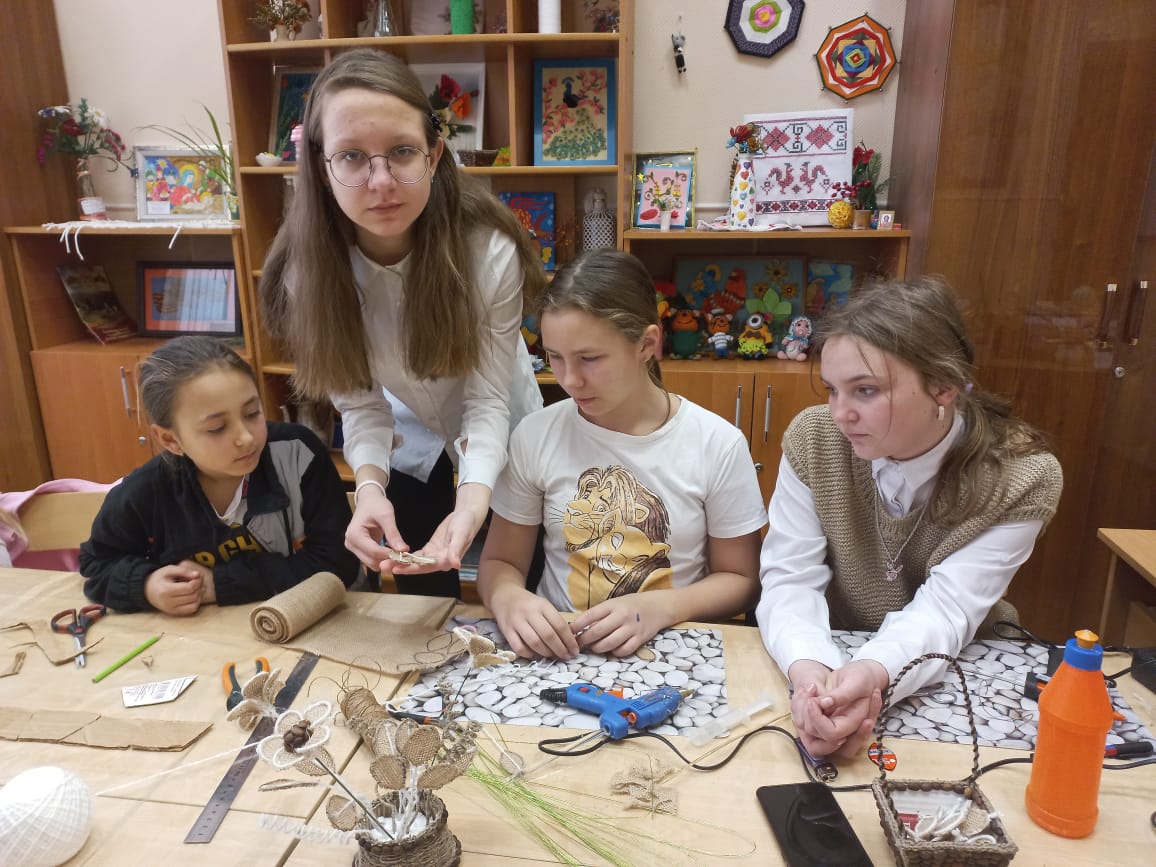 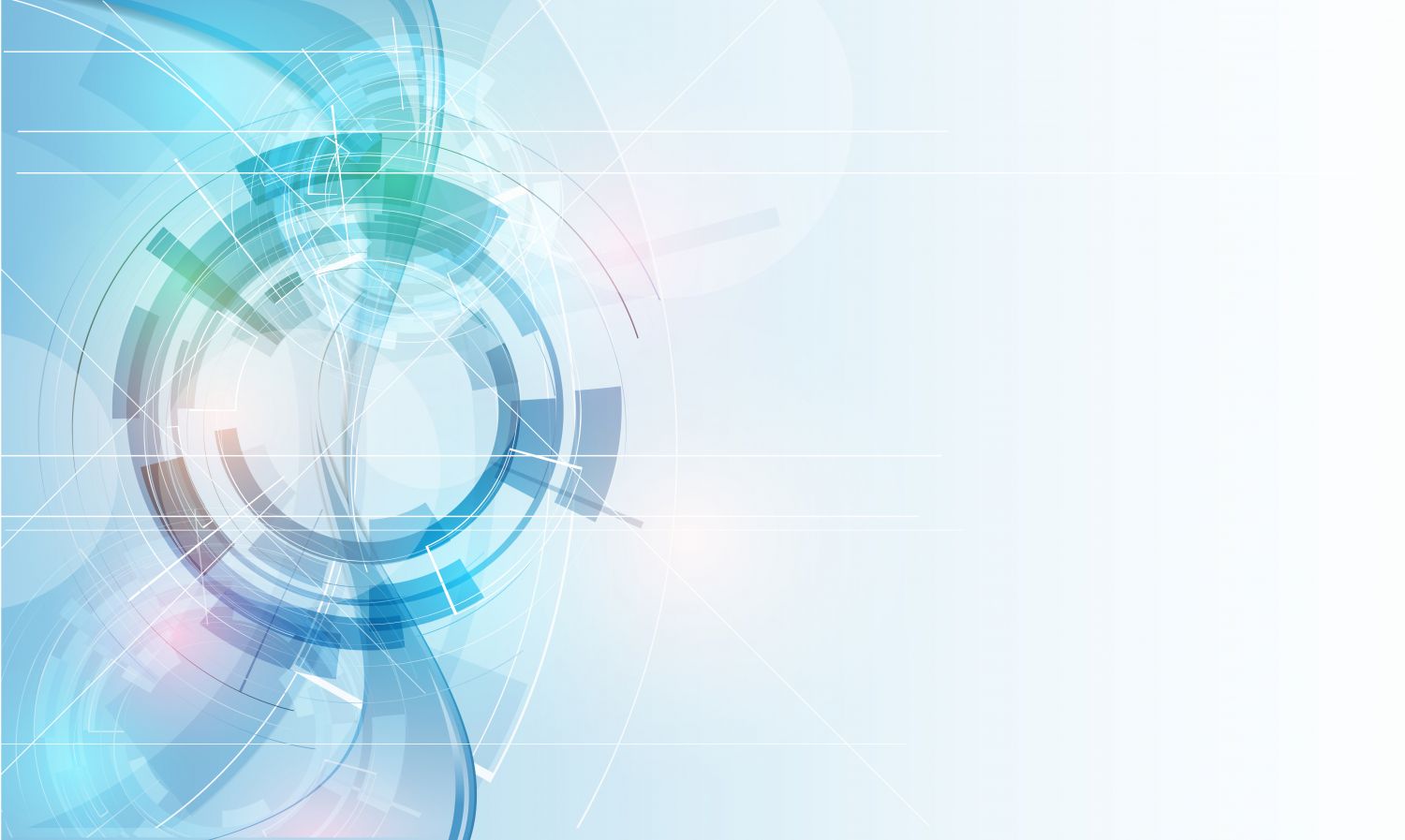 Ученик-ученик (учащийся, студент - ребёнок)
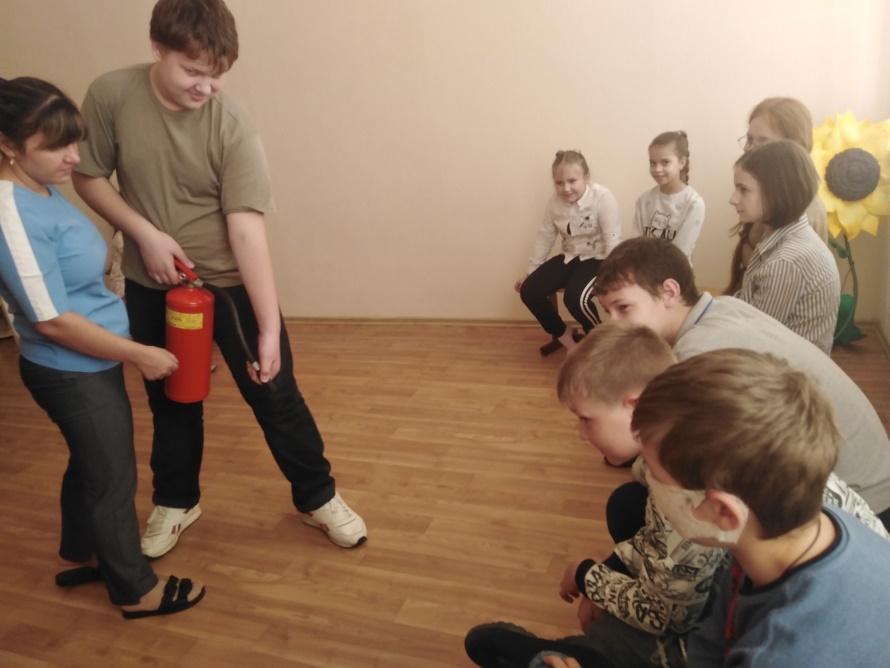 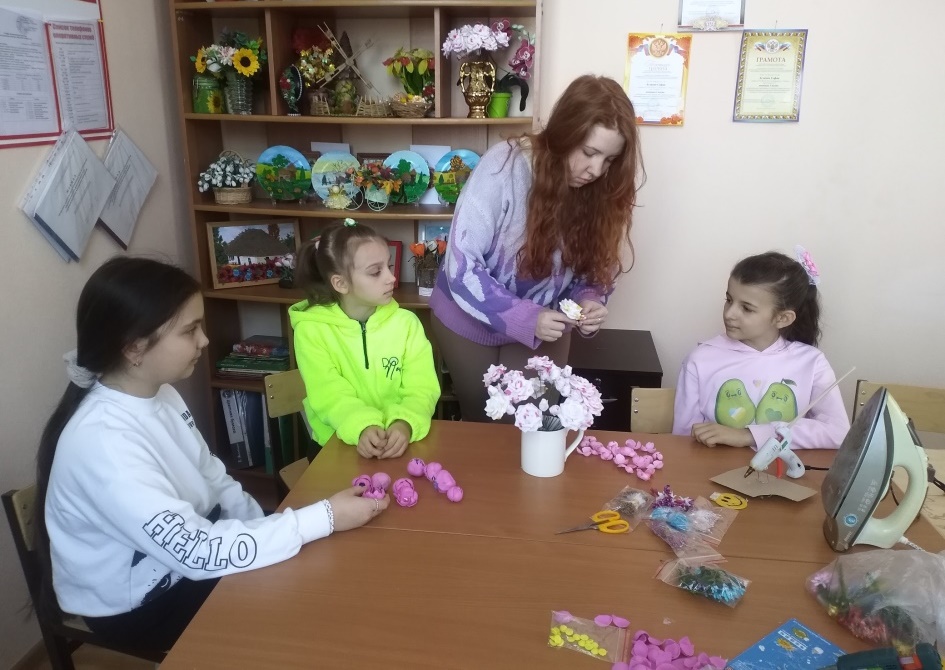 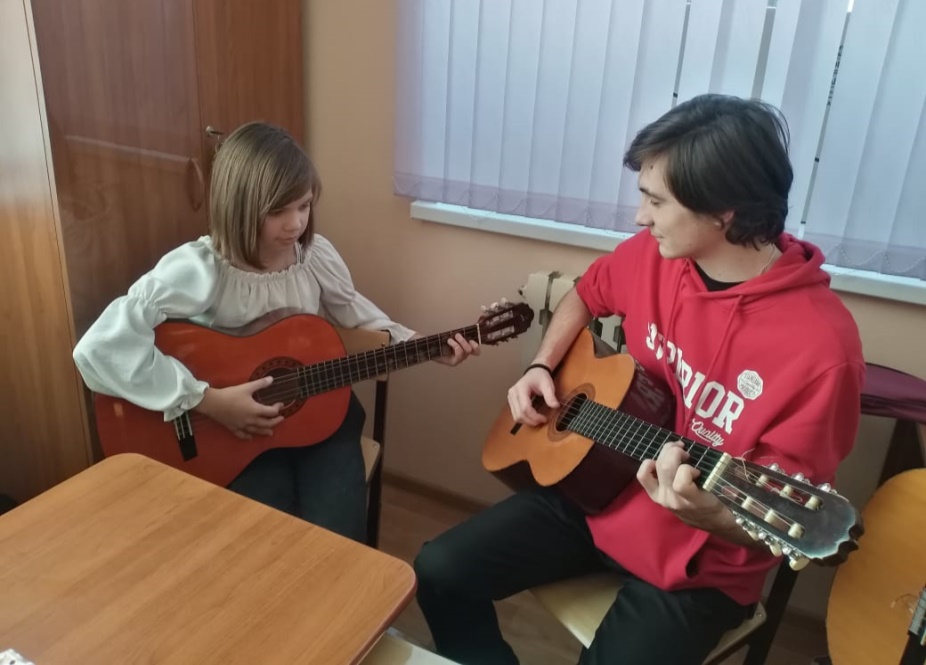 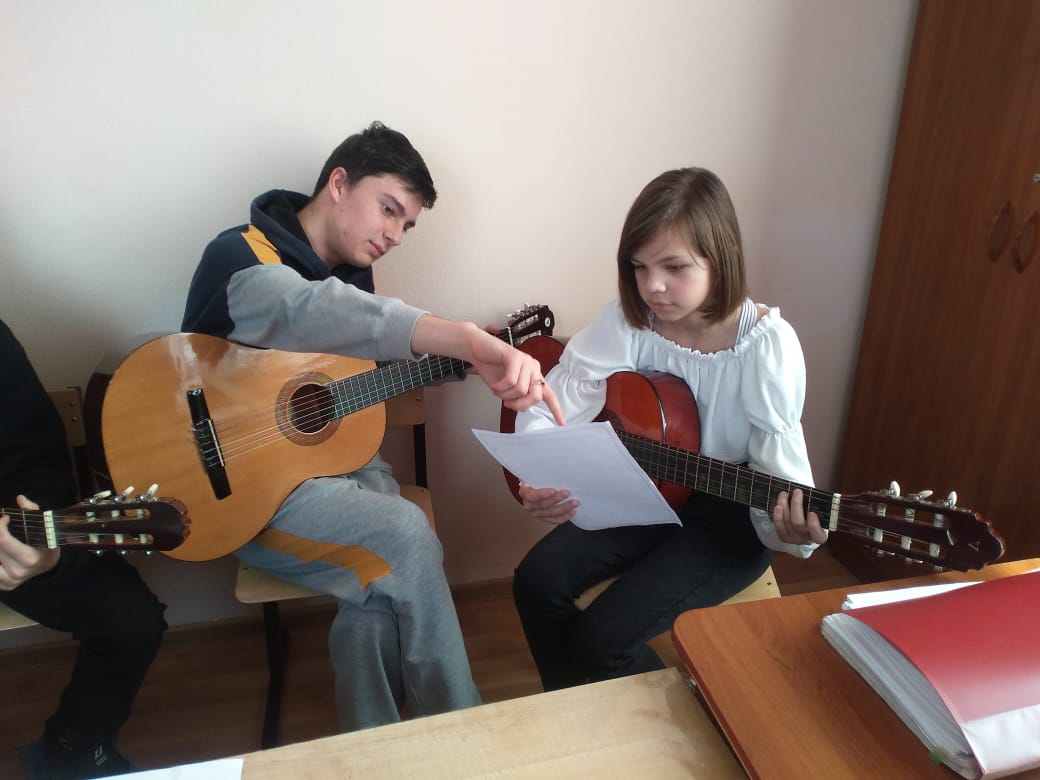 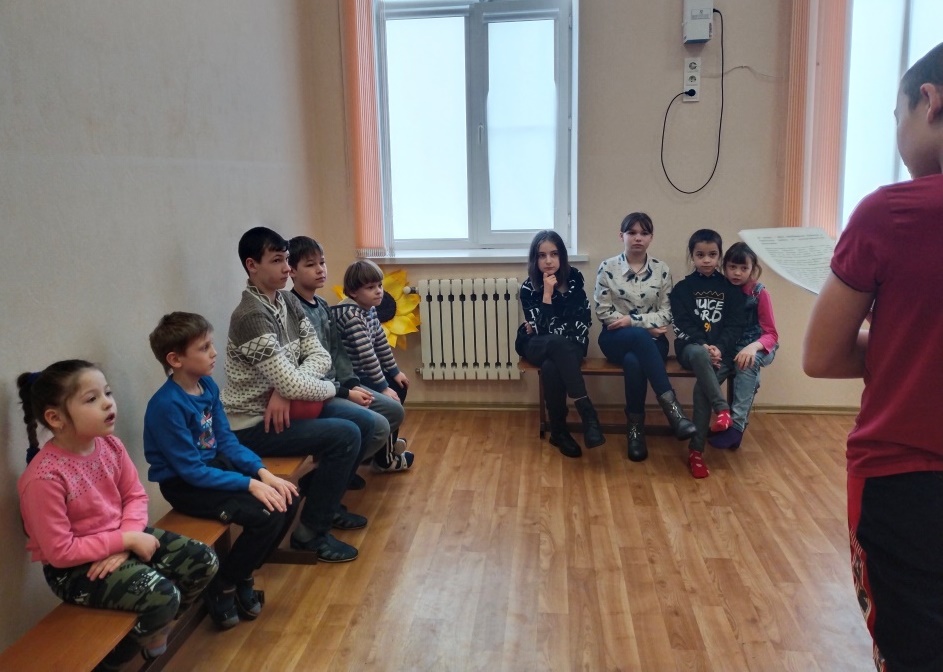 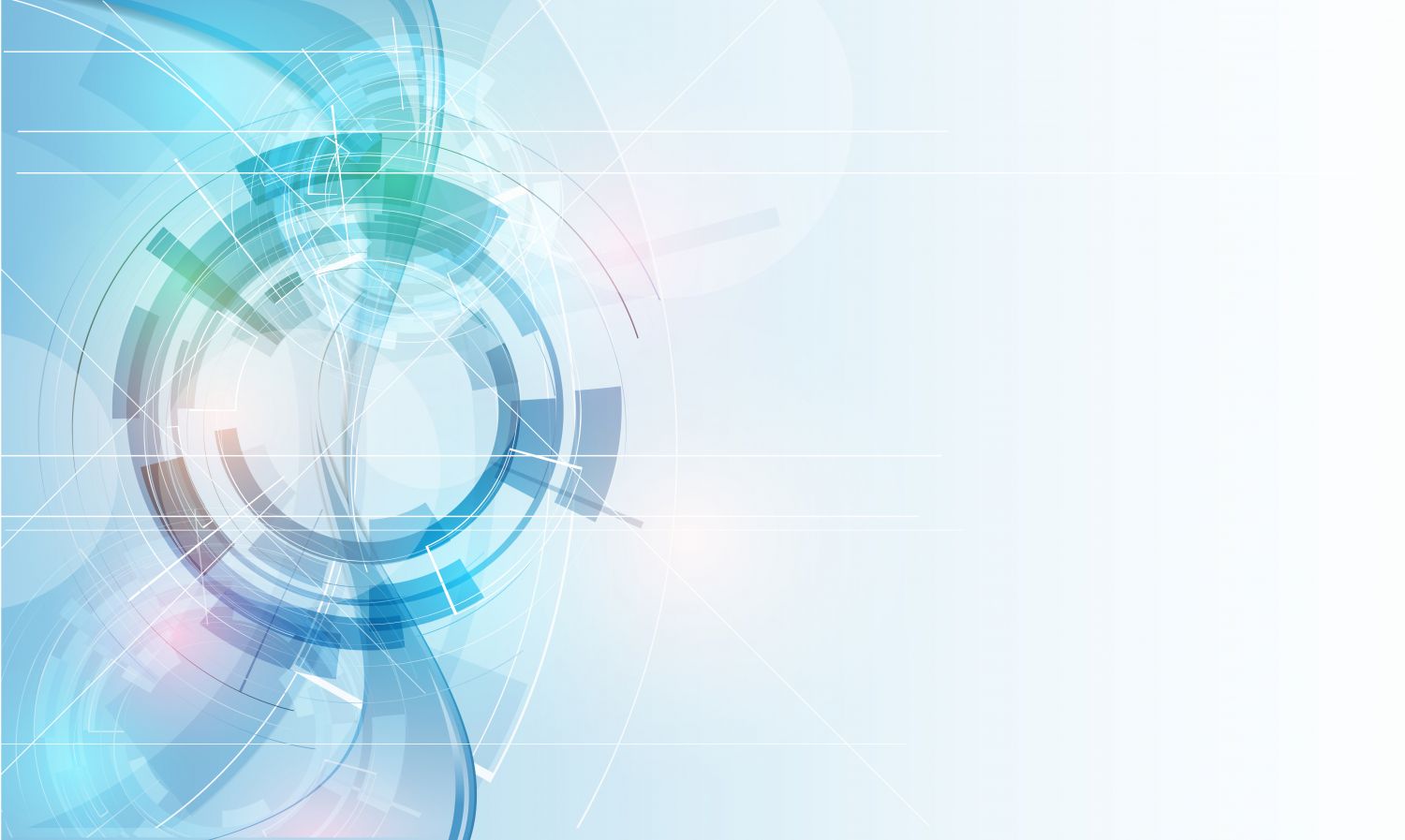 Руководитель-ученик (взрослый-ребёнок)
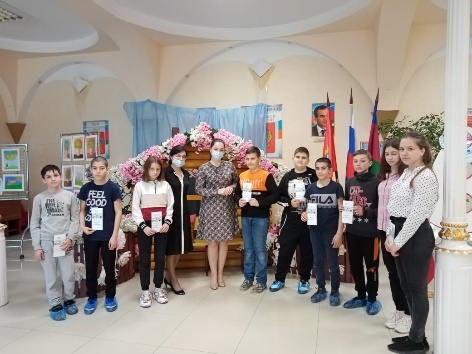 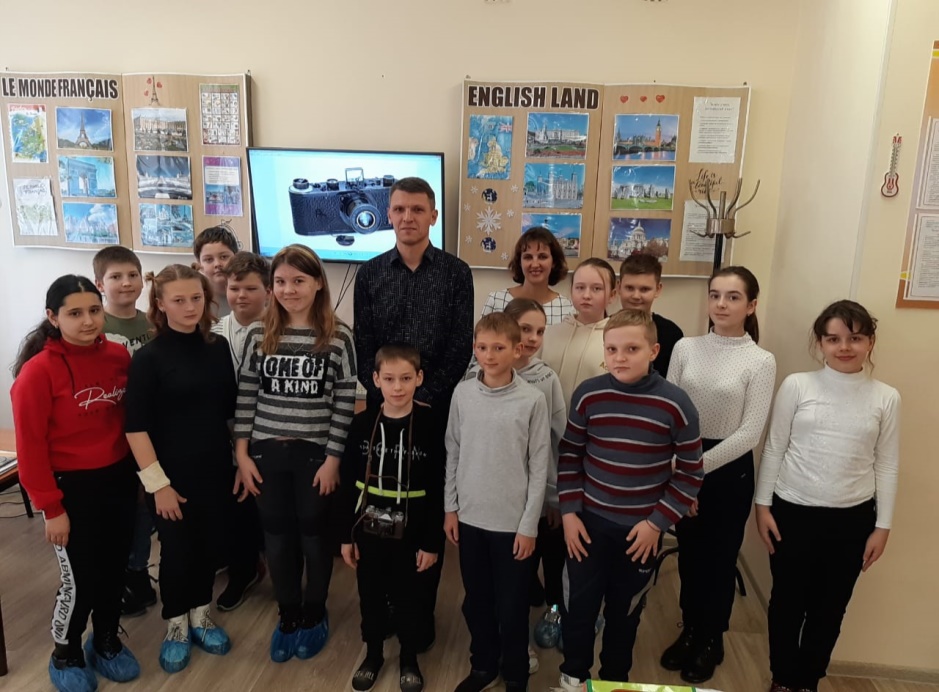 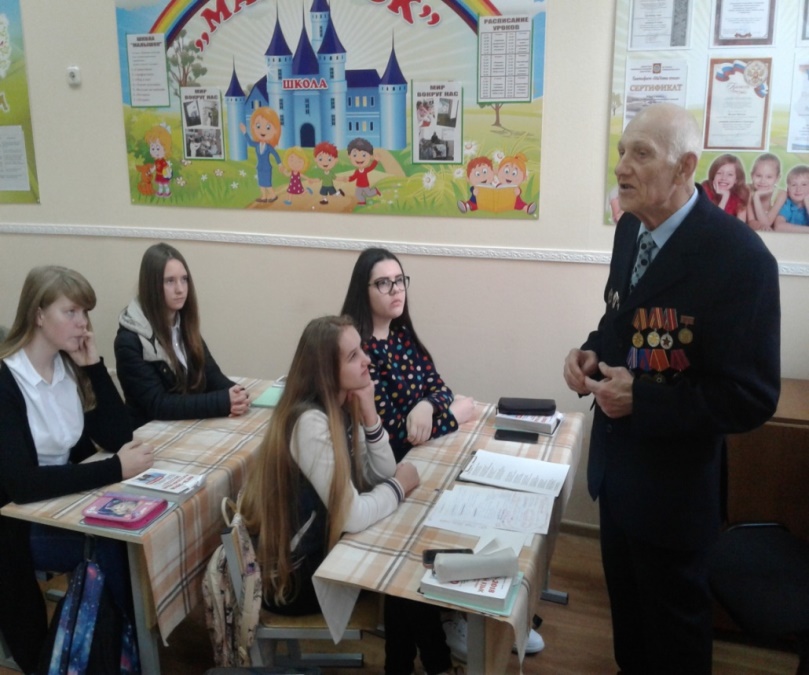 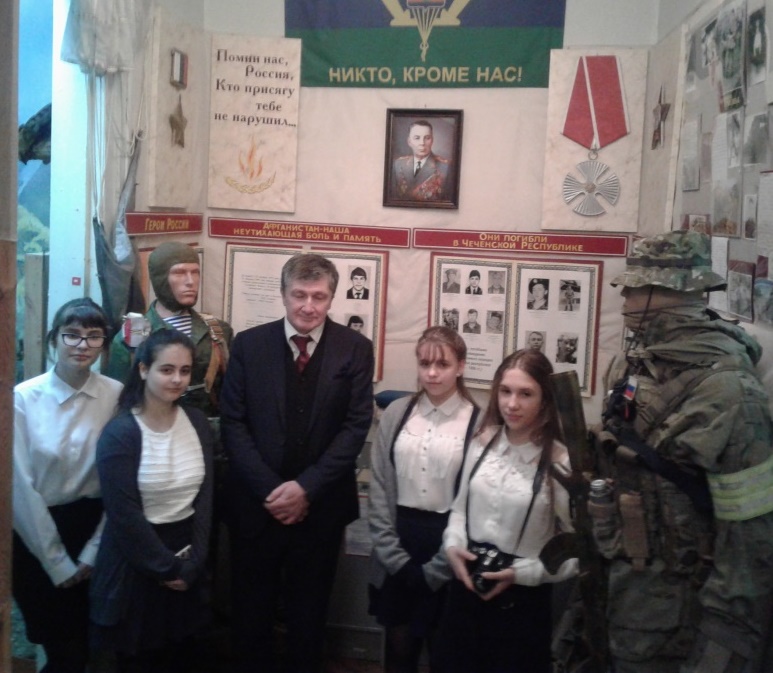 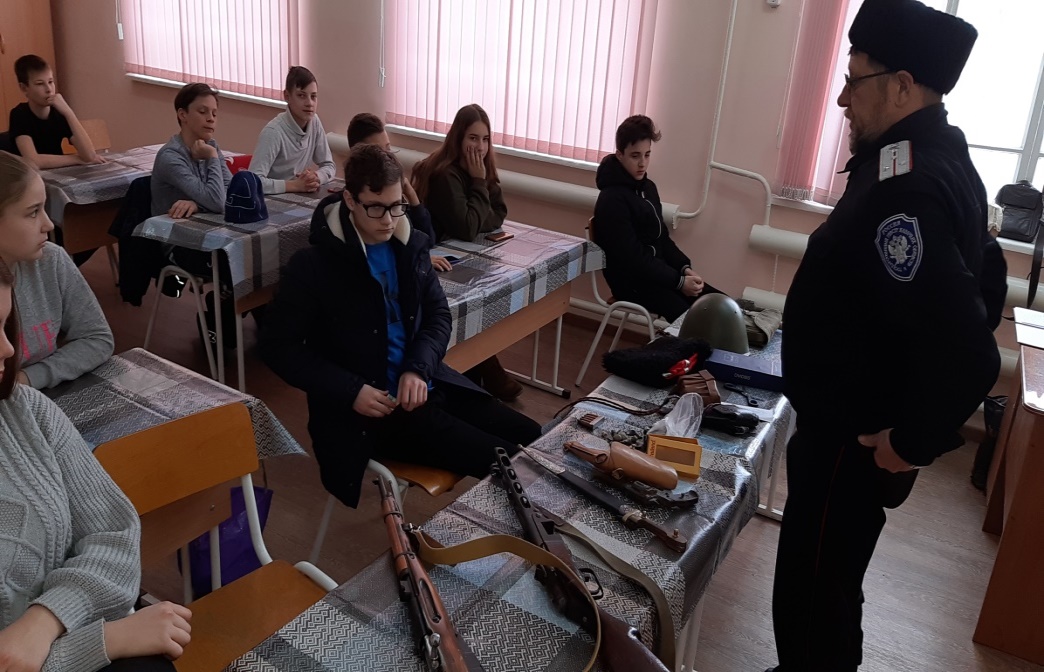 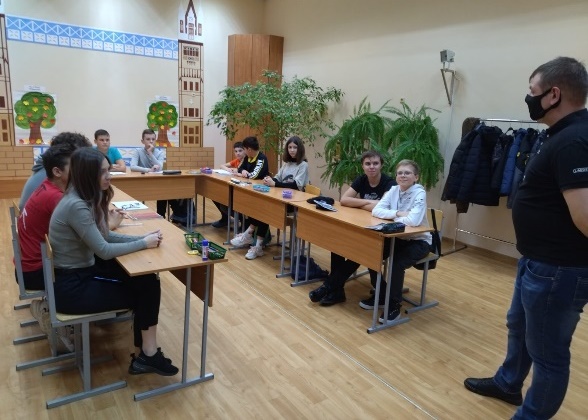 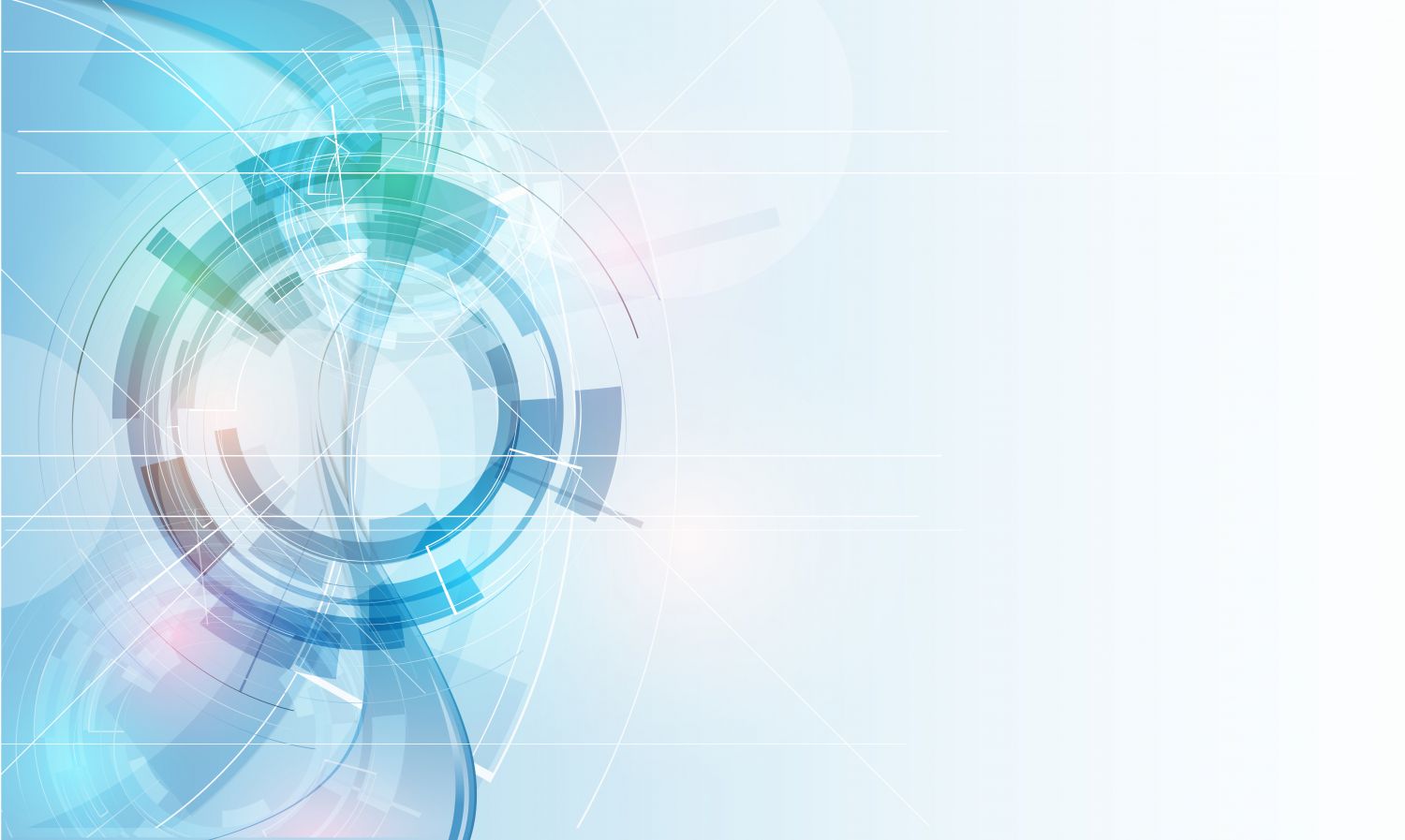 Наставничество с детьми-инвалидами с детьми с ОВЗ
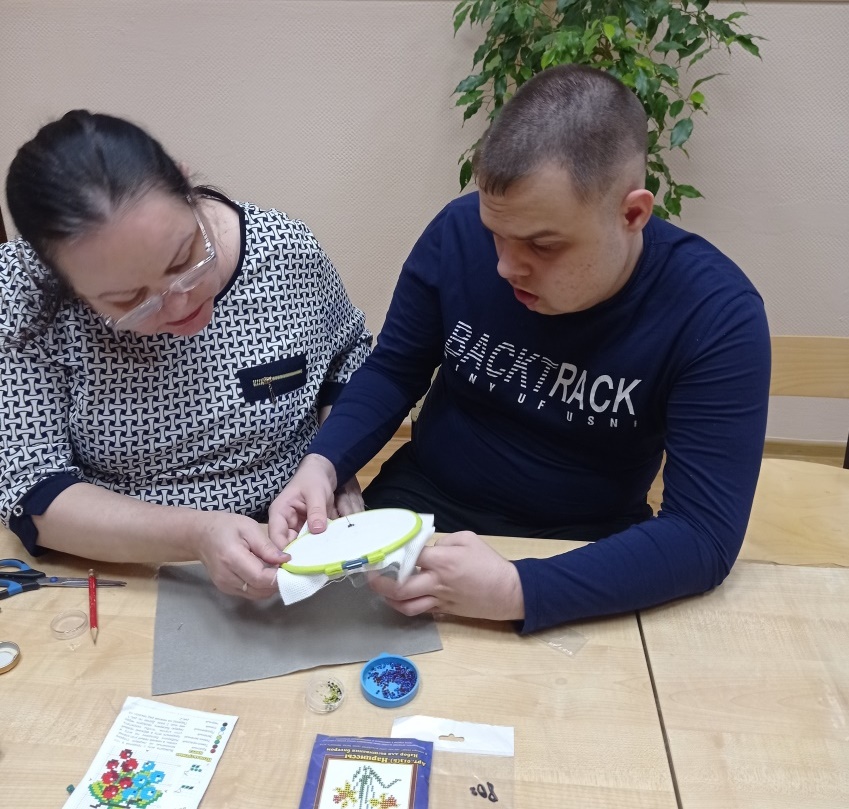 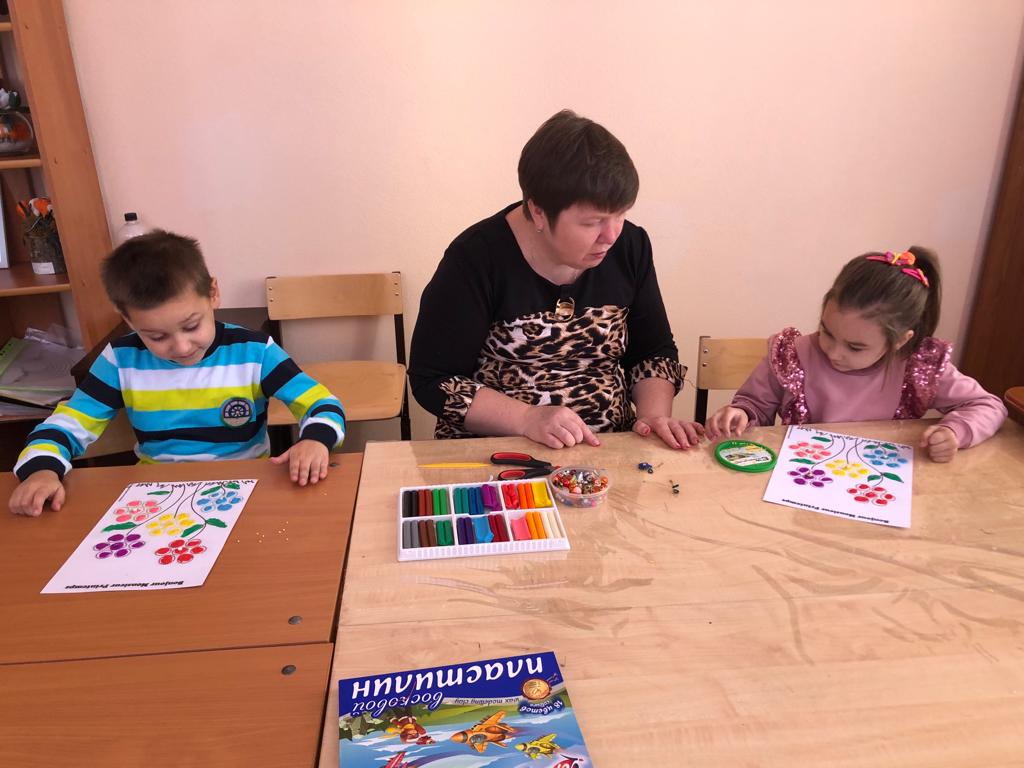 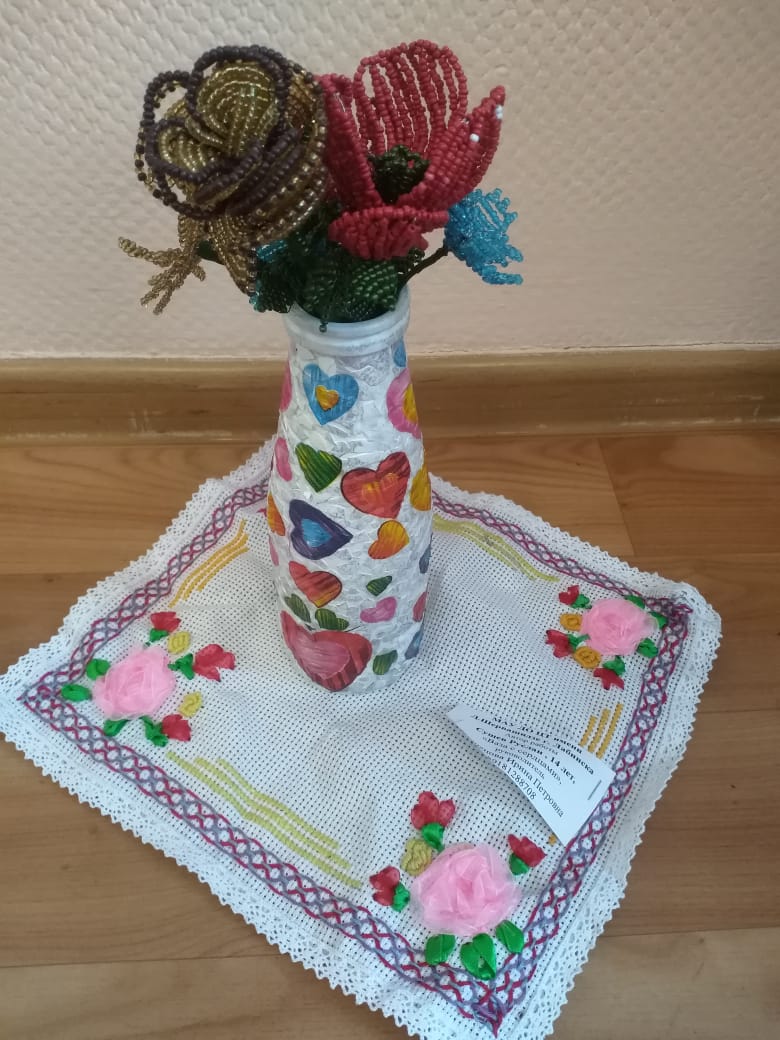 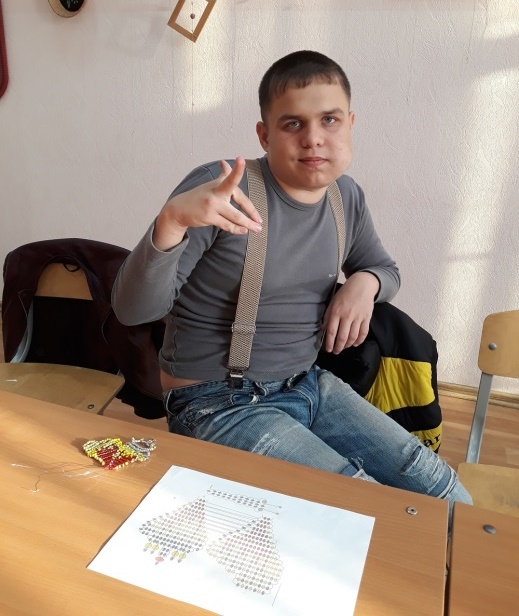 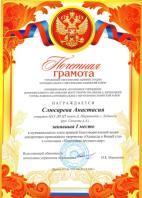 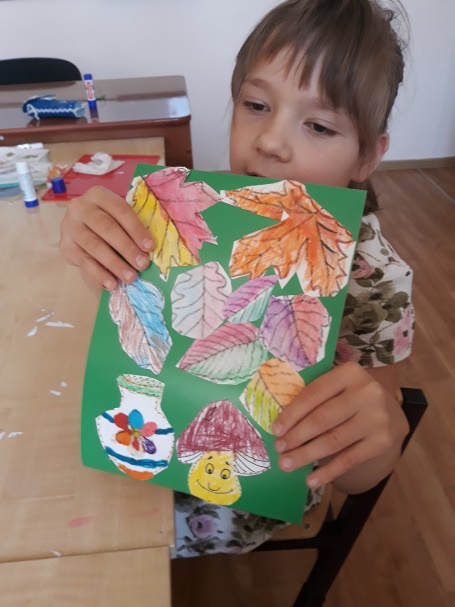 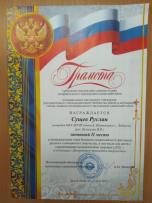 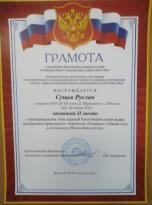 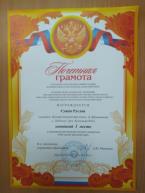 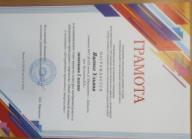 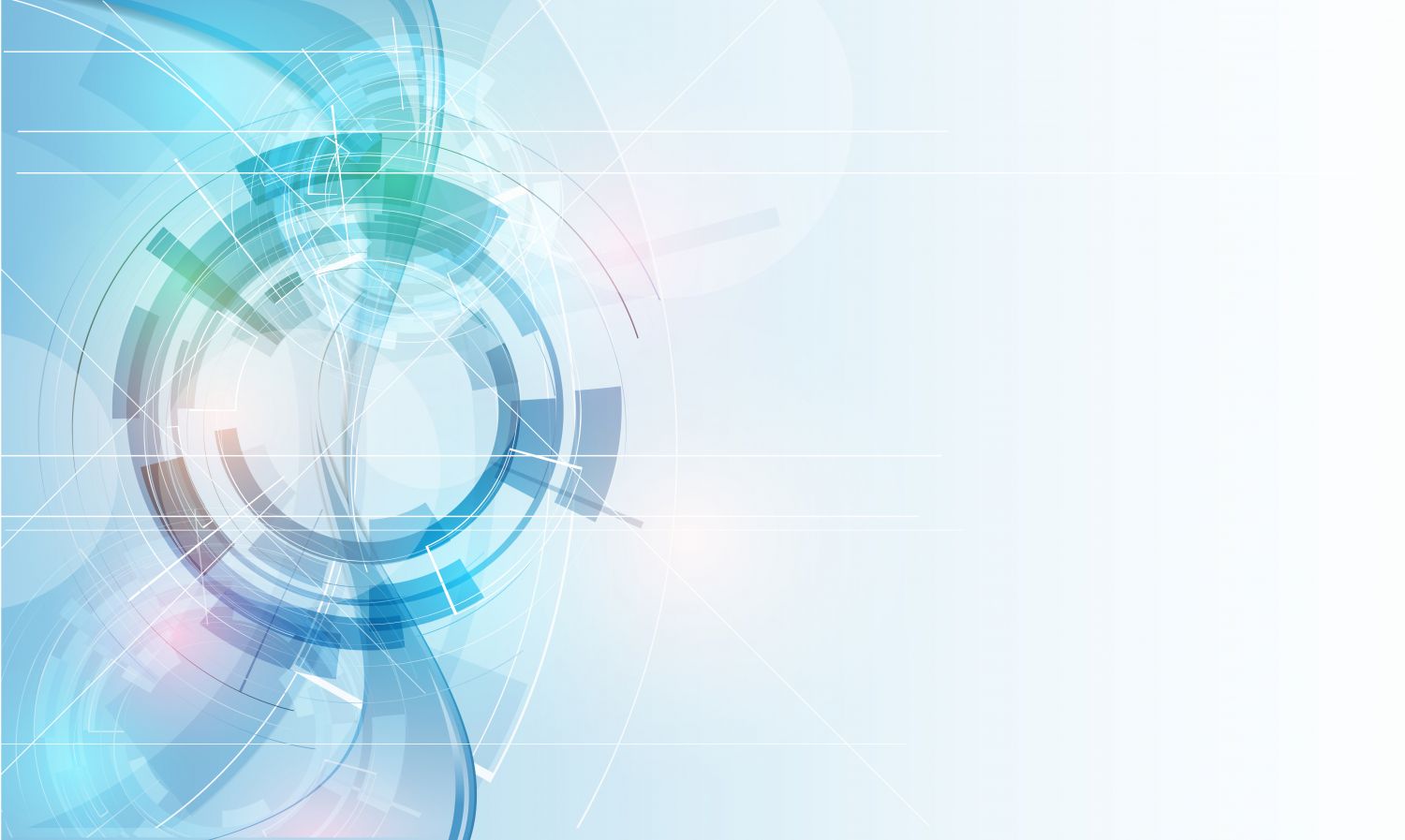 Учитель-учитель
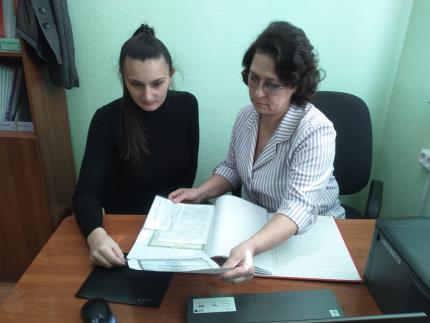 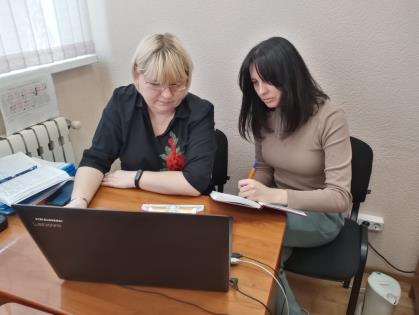 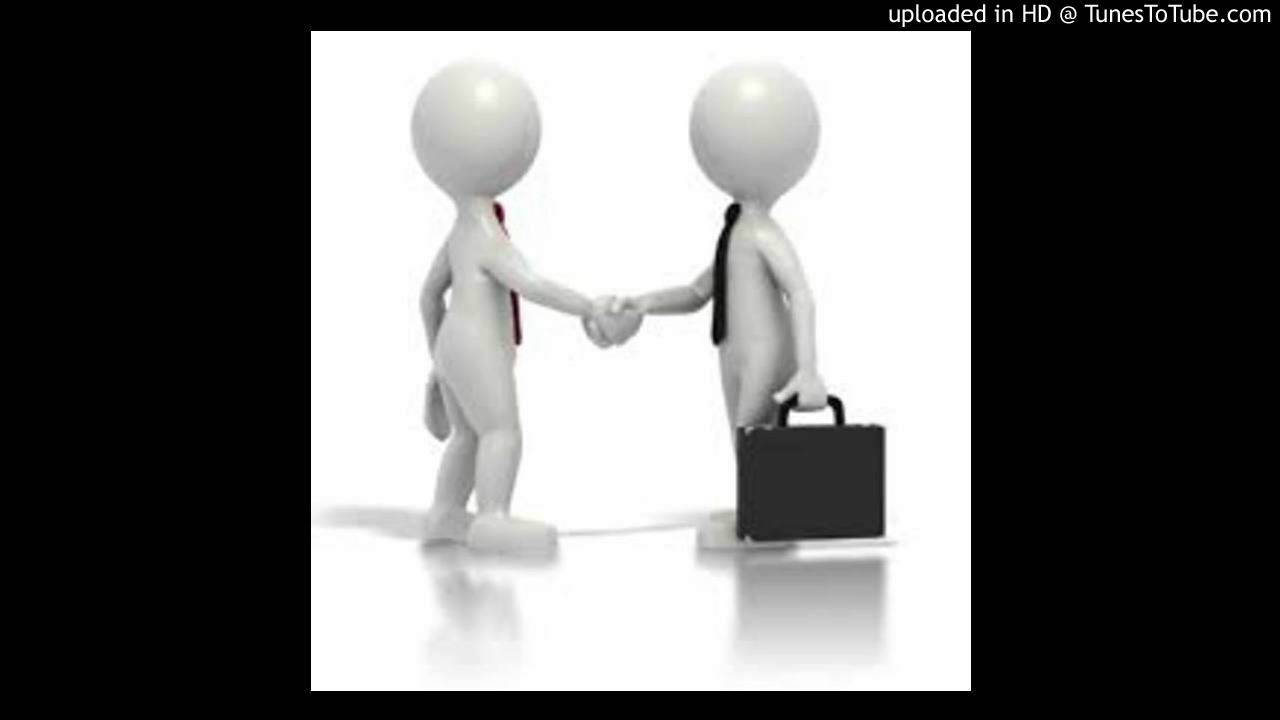 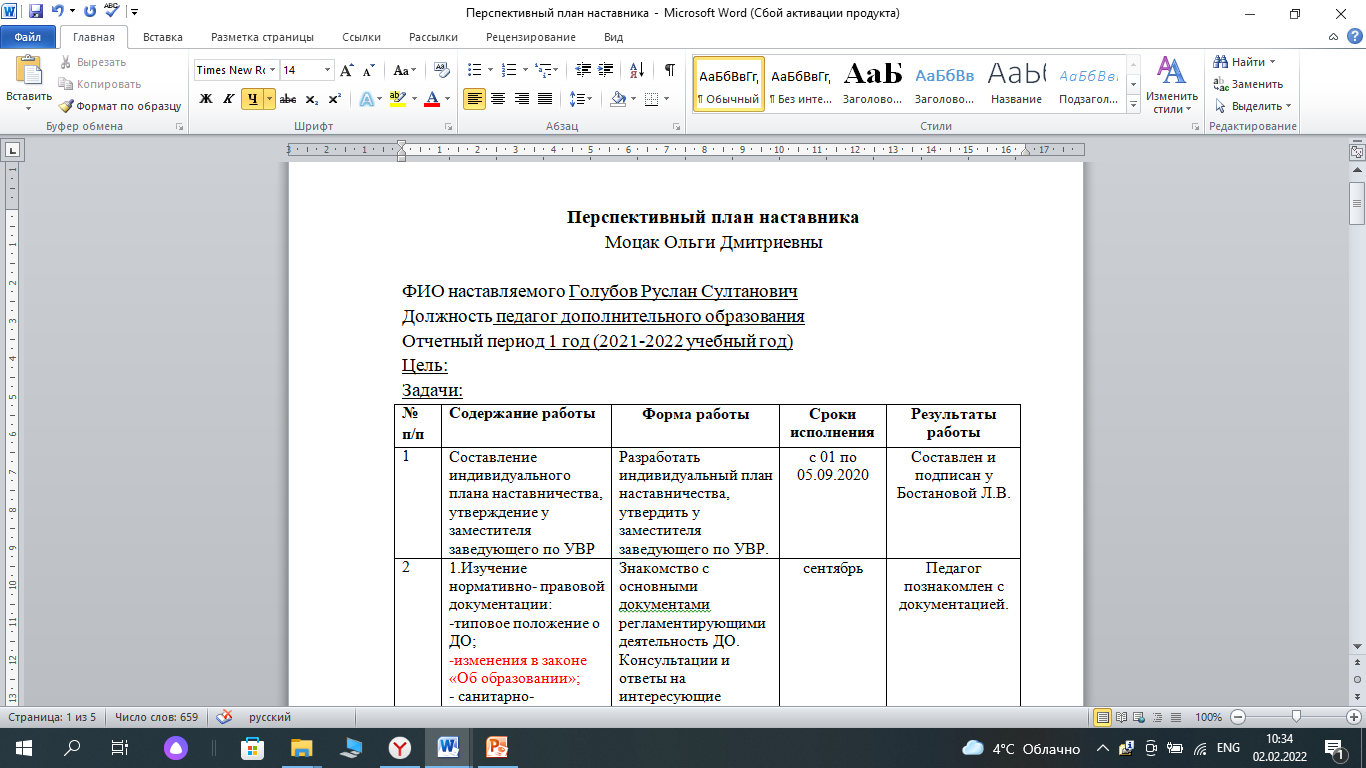 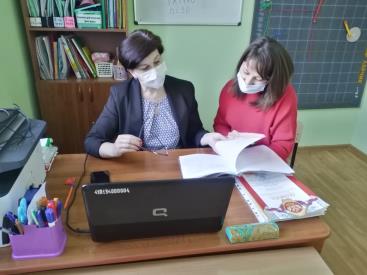 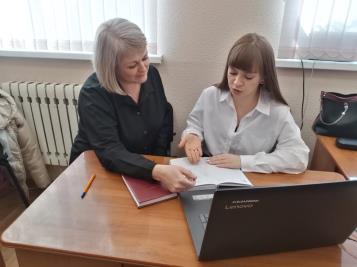 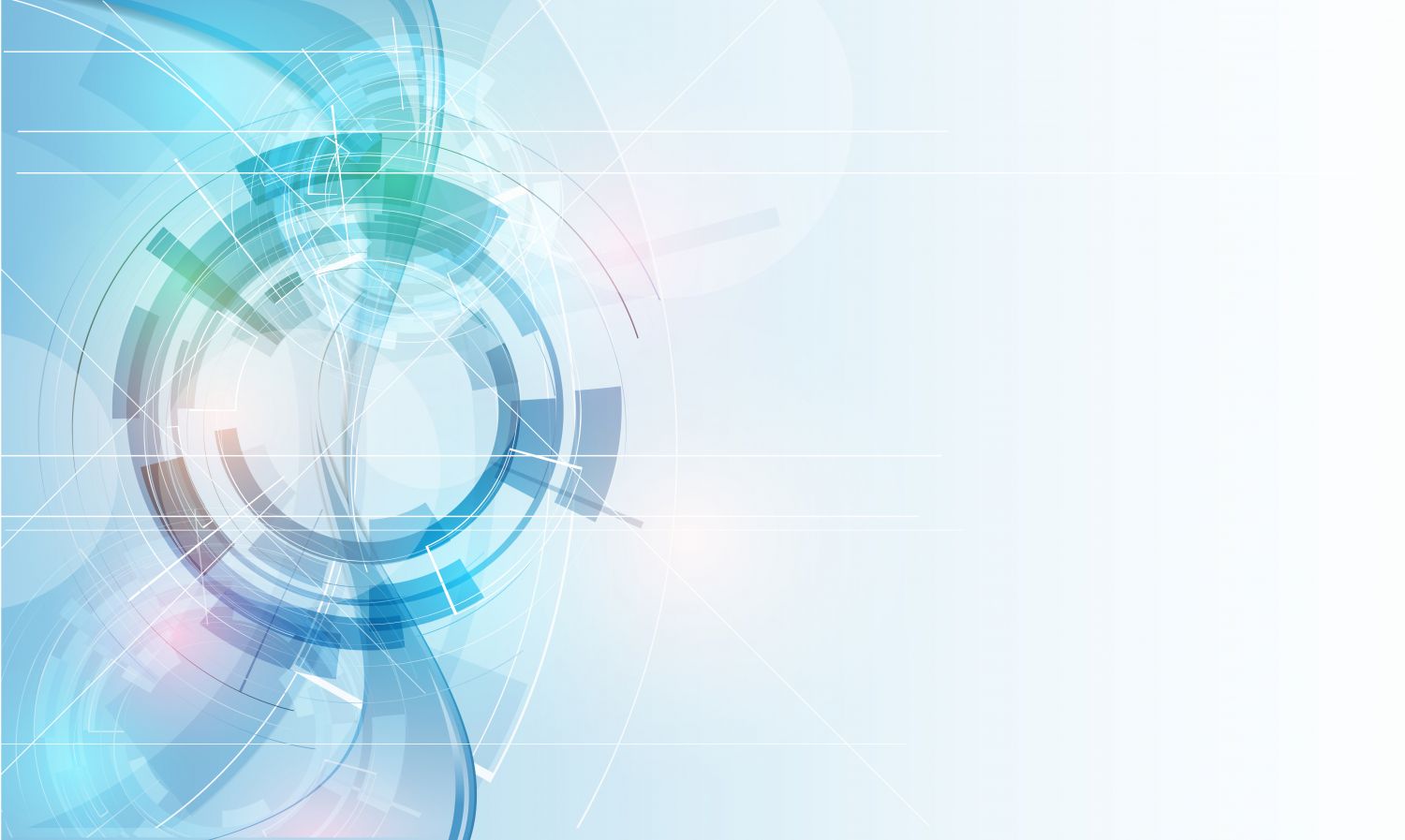 Контактная информация
Бостанова Людмила Владимировна, заместитель директора по учебной работе МАУ ДО ЦТ имени Д. Шервашидзе г. Лабинска

Email: cdtlabinsk@mail.ru
Тел.: 8(86169) 3-11-18
Сайт ЦТ: http://www.cdt-labinsk.ru
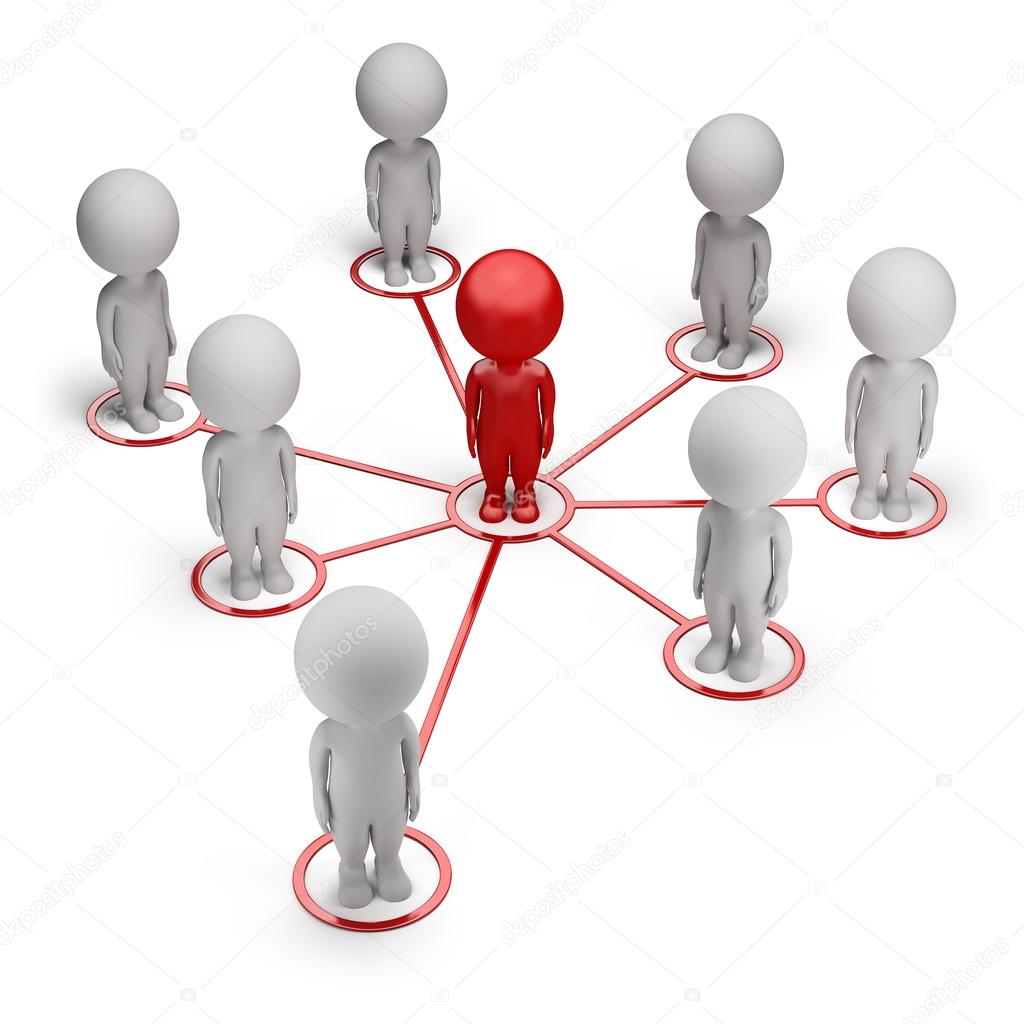